Research Orientation for New Faculty Hires
Procurement Services
Helen McDonald
Senior Buyer, Research

August 28, 2019
Procurement Services
Mandate
Responsible for the sourcing of all goods and services on behalf of the University, excluding construction projects
Assistance with strategic planning & support during the acquisition process
Responsible for reporting contract information to the Government (Secrétariat du Conseil du Trésor)
Procurement Policy (CFO-20)
How does it affect me?
The procurement process thresholds for all goods and services, excluding construction is followed according to the tender threshold summary outlined below

It is prohibited to split or segment a procurement requirement to avoid these thresholds
* As per the current policy – however, the public tender thresholds are indexed every 2 years in conjunction with the rate of inflation. Currently at $101,100
**Pilot project in place for certain departments (up to $25,000 threshold with 1 quote)
How to request goods and services
Millennium Web Requisitioning System
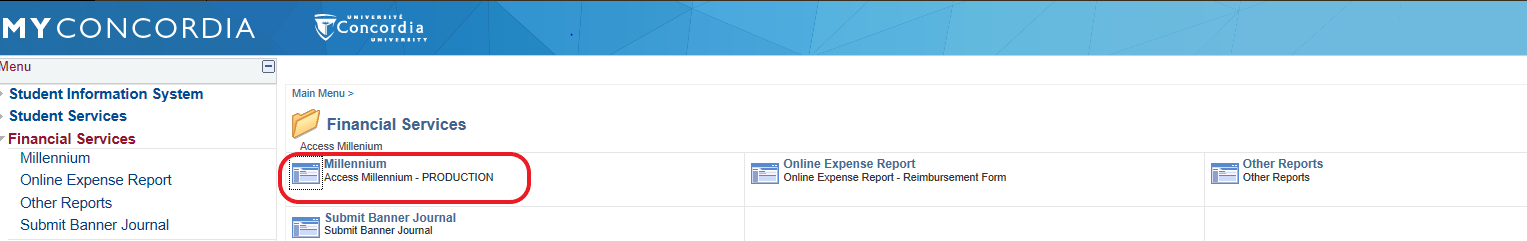 To request access, send an email to the Business Process Office (BPO) at fisadmin@Concordia.ca
To request training on web req, send an email to Mario Paradis for information on the next training session

Complete a web req and send it through your department for approval
Ensure to upload relevant quotation and any additional required documents
Pricing should always be pre-tax
If US dollars, please specify in the comments section, but do not convert the amount to CAD
If non-CAD or non-USD, please convert amount to CAD and include exchange rate used
Procurement Services
Procurement to Payment cycle via web req
Define needs/requirements
Obtain quote/s
Complete web req and obtain approvals
Procurement Services to place purchase order with vendor
Inform Procurement Services of unexpected delays in delivery
Goods need to be received via the loading dock to ensure receipt in the system
Once invoice is received from vendor, a 3-way match is required with the PO and receiving to release payment
Goods have to be received before expiry date of research fund
How to request goods and services
P-Card (Procurement card) program
Request a P-card from Helene Tiramola, Accounts Payable Manager
**Obtain departmental approval before requesting**
Public Tender Requirements
Threshold for Public Tender = $101,100
Public Tender Requirements
How to prepare
Define Needs - requirements need to be clear and precise, no ambiguity

Research market to understand competition

Produce generic specifications

If quality/price tender – work with Senior Buyer to create criteria

Be available during tender posting for technical questions

Ensure to plan acquisition to allow enough time to complete the procurement process & be aware of manufacturing lead times
Autorité des marchés publics (AMP)
New Legal Requirements
The AMP was created for oversight of public procurement and the application of legislation and regulations governing public contracts in Quebec

They have a mandate to oversee all public contracts and to ensure compliance with the public tendering and contract award processes

They are able to receive complaints from interested persons:
Conditions in the call for tender compromises the treatment of competitors with integrity and fairness
The requirements outlined don’t allow qualified firms to participate in the competition
The tender documents are not compliant with public procurement laws and regulations

They have various powers, which allows them to issue orders, make recommendations or suspend/cancel contracts
Exceptions to the Procurement Policy
ACCMA (Authorization to Conclude a Contract by Mutual Agreement)
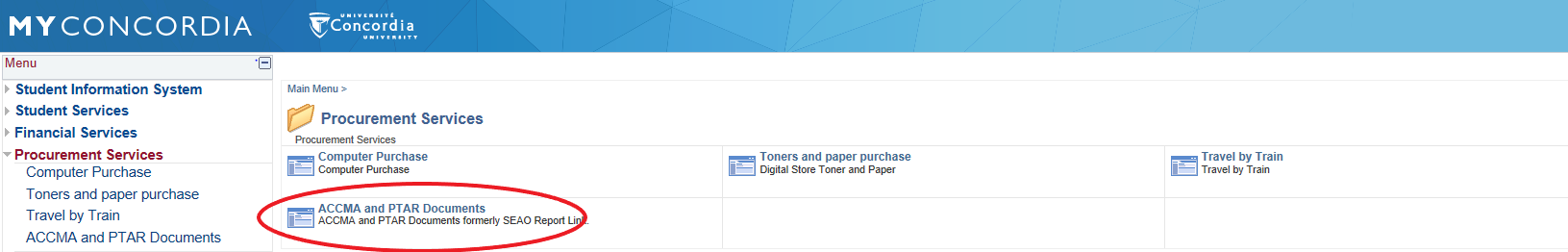 Exceptions to the tendering process can be evoked for certain reasons if only one supplier is available: see ACCMA tool and select the relevant article

There are two different versions, <$101,100 and >$101,100

Justification must be detailed, well researched and linked to the research and/or specific needs/teaching activities

A value >$25,000 requires the form to be written in French (and English if necessary)

The relevant Buyer/Senior Buyer may ask additional questions/precisions – can also give guidance and advice
Procurement Team
Key Contacts
Web Reqs are dispersed to different staff members within Procurement Services depending on the commodities and the dollar value of the acquisitions

Millennium Web Requisitioning keeps track of the web req status – see approval queue
Procurement Services
Useful Links
CFO-20 Procurement Policy:
http://www.concordia.ca/content/dam/common/docs/policies/official-policies/CFO-20.pdf?utm_source=redirect&utm_medium=pdf&utm_campaign=CFO-20.pdf

P-Card User Procedures & Guidelines:
https://cspace.concordia.ca/content/dam/cspace/services/financial/docs/Procurement_Card_Program_Procedures_Guidelines.pdf

Millennium Web Requisition User Guide:
https://cspace.concordia.ca/content/dam/concordia/services/financial/docs/WRMARCH2013.pdf

BPO Financial Information System Access Request Form: https://cspace.concordia.ca/content/dam/cspace/services/financial/docs/fis_access_request.pdf

Corporate card & travel information:
https://cspace.concordia.ca/services/budget-expenses-finance/corporate-card.html